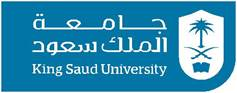 GE105
Introduction to Engineering Design College of Engineering
King Saud University
Studio 7.Practicing Problem Formulation
Spring 2016
Formulating your Final Design Project
Today’s activity is what you will be presenting orally next week (for 10mn each group); so do it right!
Your 2nd oral presentation next week mustinclude a complete problem formulation: 
Well chosen descriptive title
Need analysis
SMART objectives
Constraints 
Criteria 
Human factors
2
Todays Activity (Part one: 45 minutes)
Perform a group discussion with your team members to formulate your final design project
Start with we will design-----------to do -----------
Choose a good title (up to 10 words)
Answer the following questions: What? How? Why?
Draw the objectives tree
Assess needs
Identify at least one primary objective
Identify at least one secondary objective
Identify at least 4 constraints and 4 criteria
Identify human factors issues in your design
Todays Activity (Part Two: 30 minutes)
Each group reads out the results of their discussion
Other groups are expected to criticize/evaluate
3